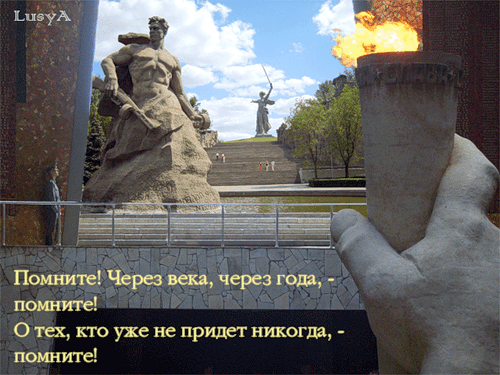 Завтра была война
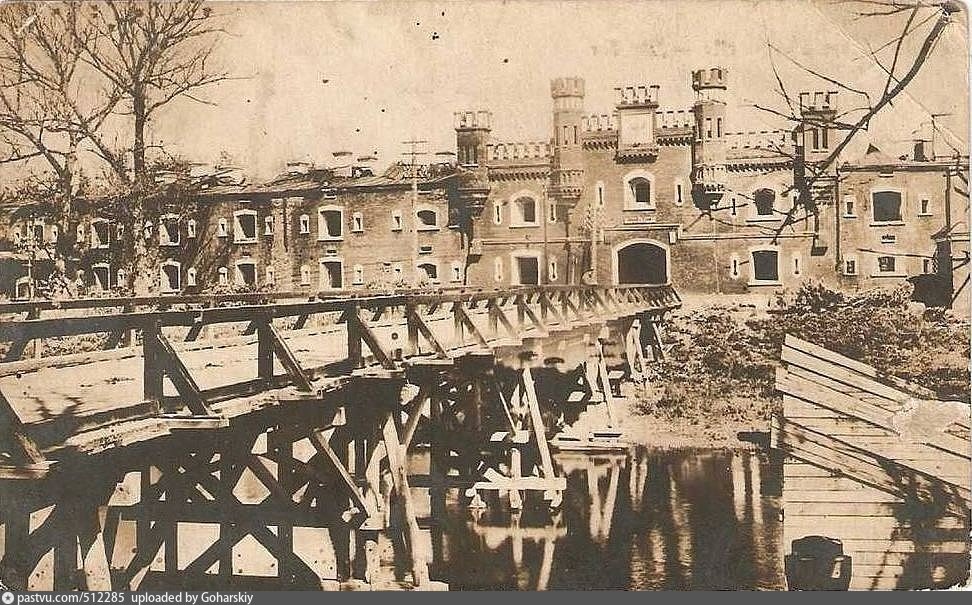 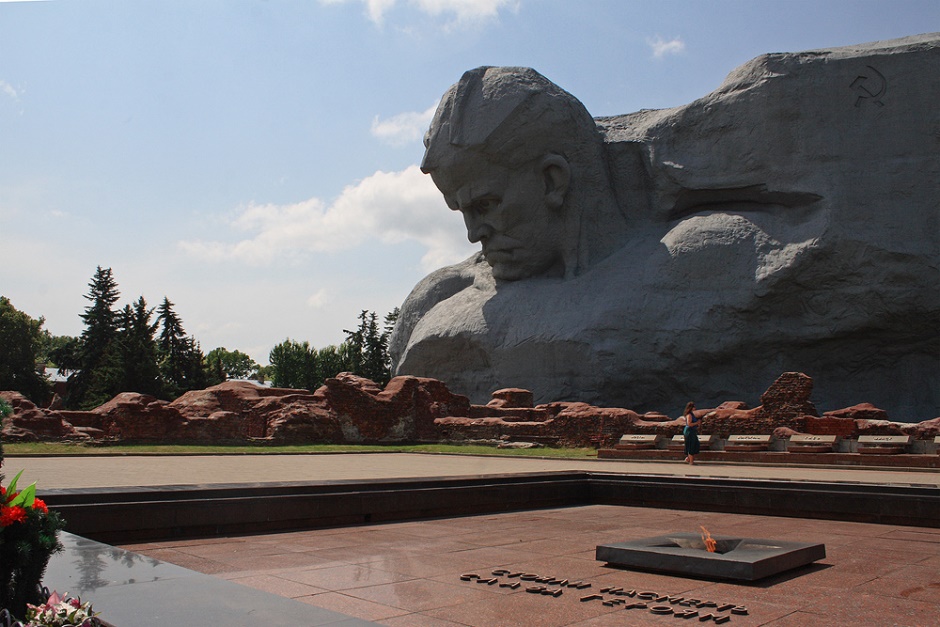 Мирное небо над крепостью Бреста,В тесной квартире счастливые лица.Вальс. Политрук приглашает невесту,Новенький кубик блестит на петлице.А за окном, за окном красота новолунья,Шепчутся с Бугом плакучие ивы.Год сорок первый, начало июня.Все ещё живы, все ещё живы,Все ещё живы, все, все, все.
Год 1941-й, 22 июня
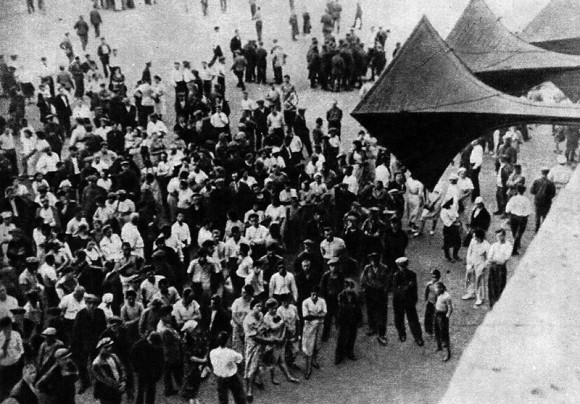 Немецкие солдаты пересекают государственную границу СССР. 22.06.1941
На одной из застав на западной границе СССР 20 июня 1941 года
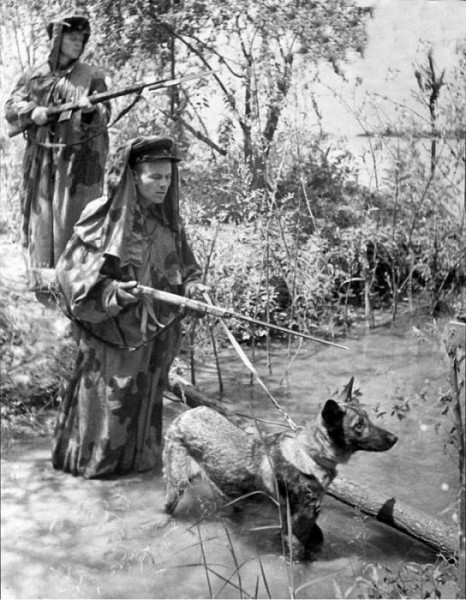 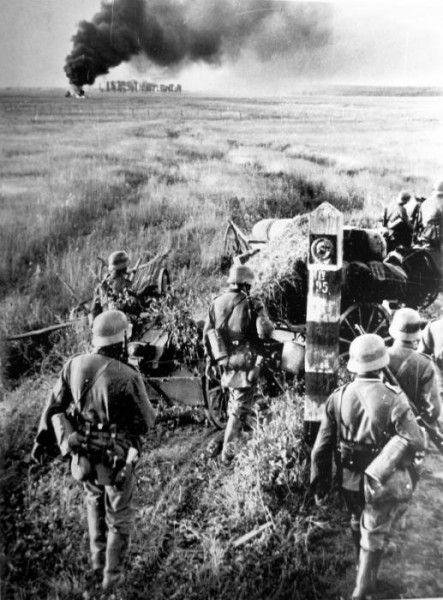 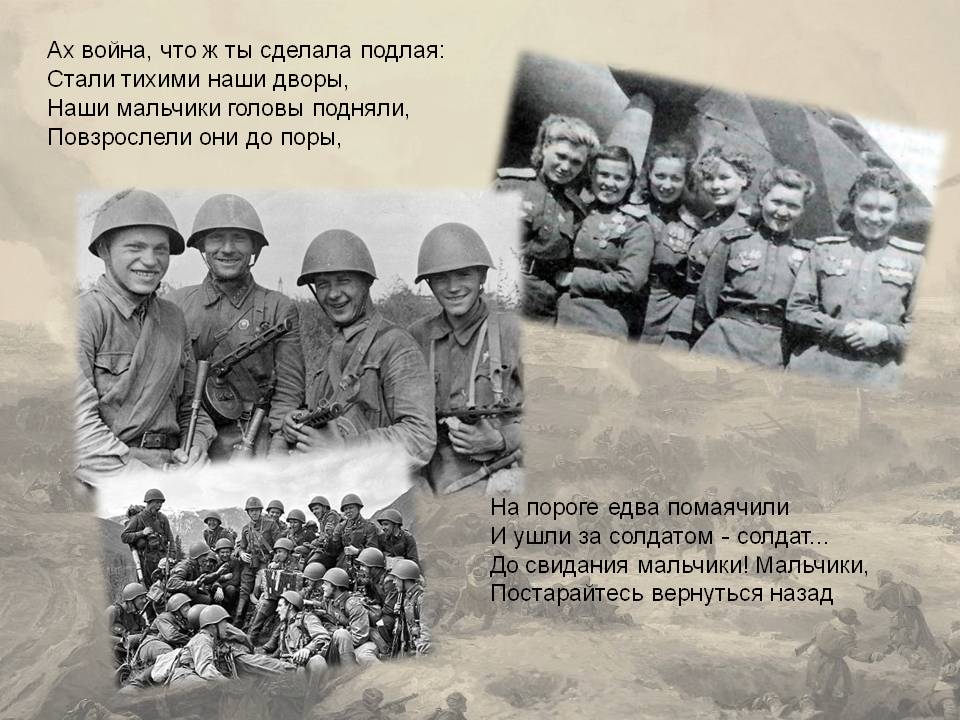 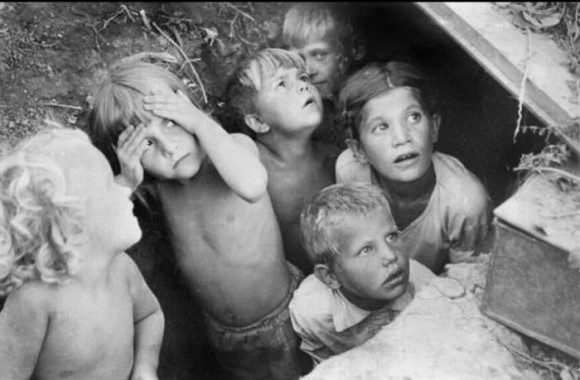 Четыре долгих года…
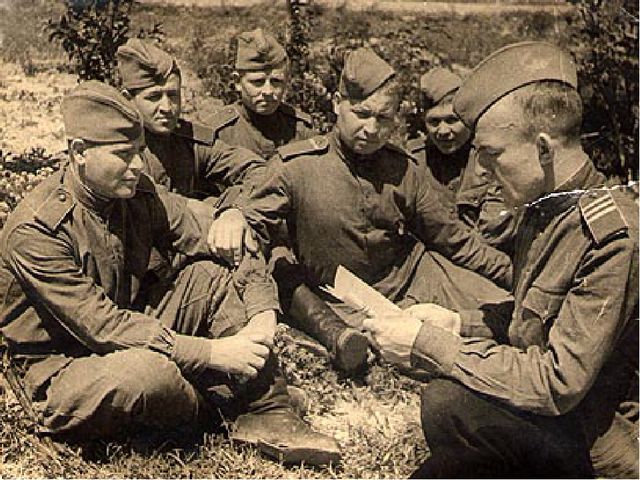 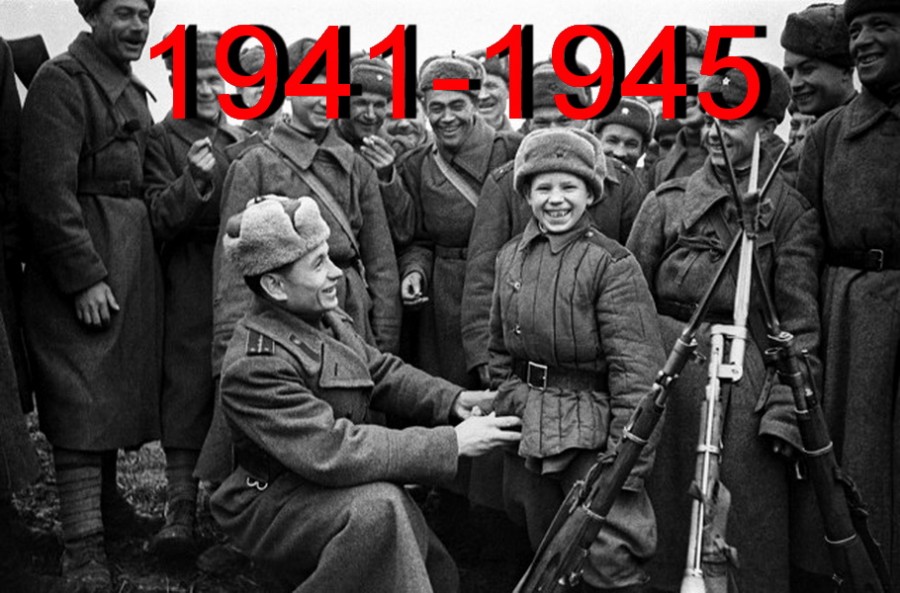 Через плечо уставший автомат…Я с ним за годы долгие сроднился,Мне мир войны неведомый открылся:Война – жестокий и ненужный ад.
Молчит кукушечка, а мне ведь скоро в бой.Ну что ей стоит мне годков подбросить!Не дай Господь, шальная пуля скосит.Кукушка вещая, поговори со мной.
Память в сердцах живет…
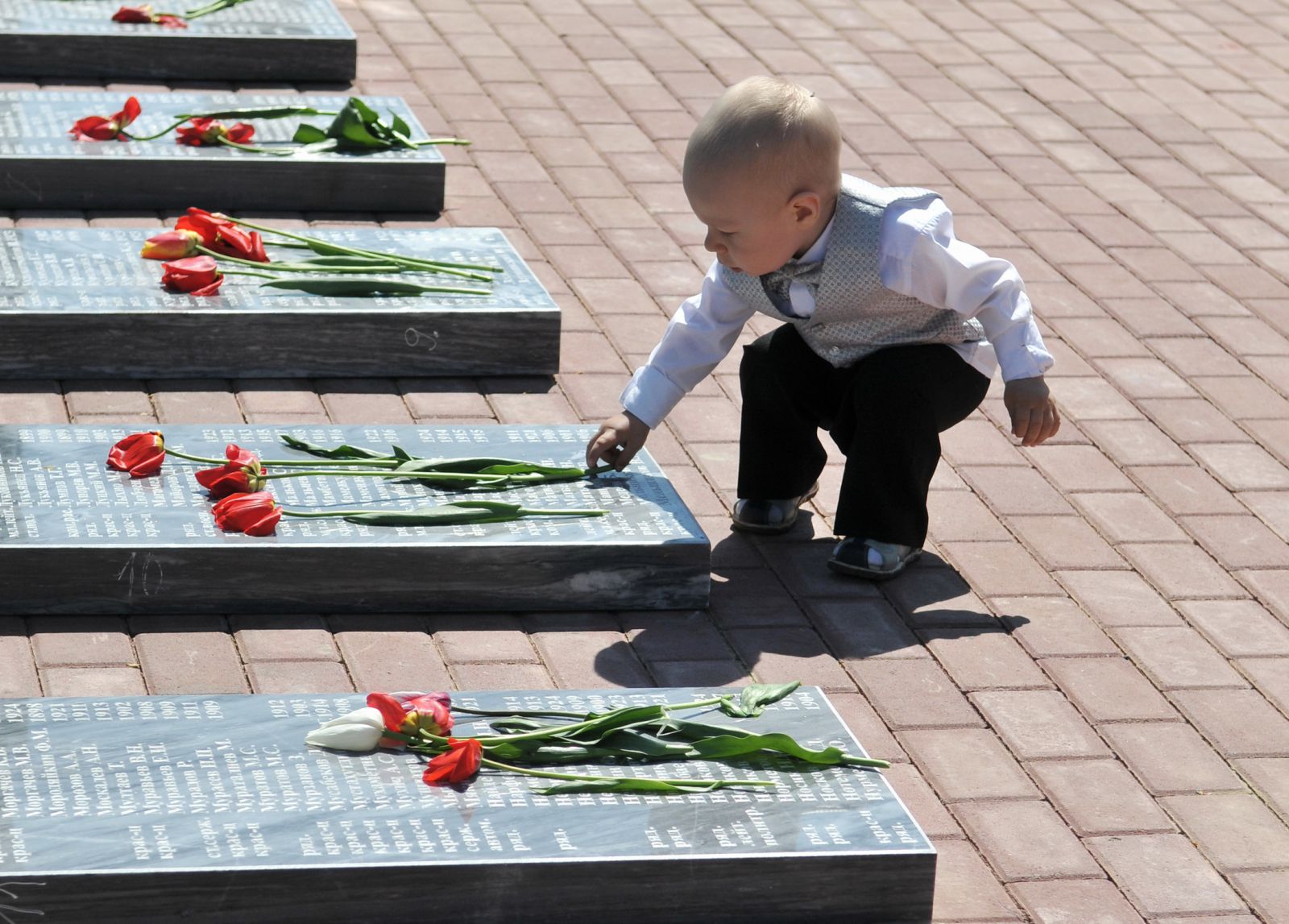 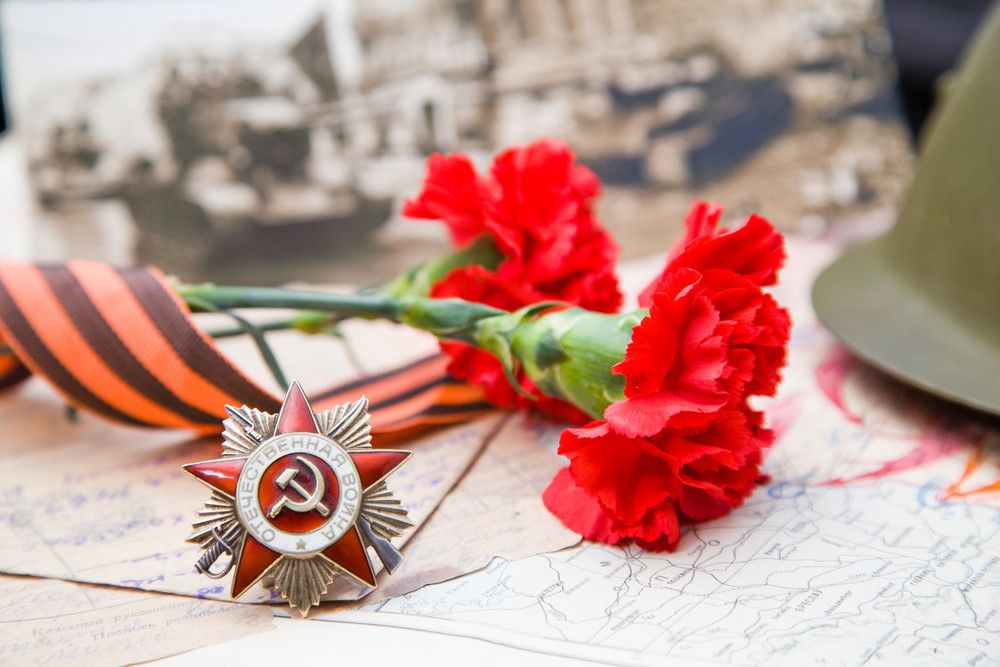 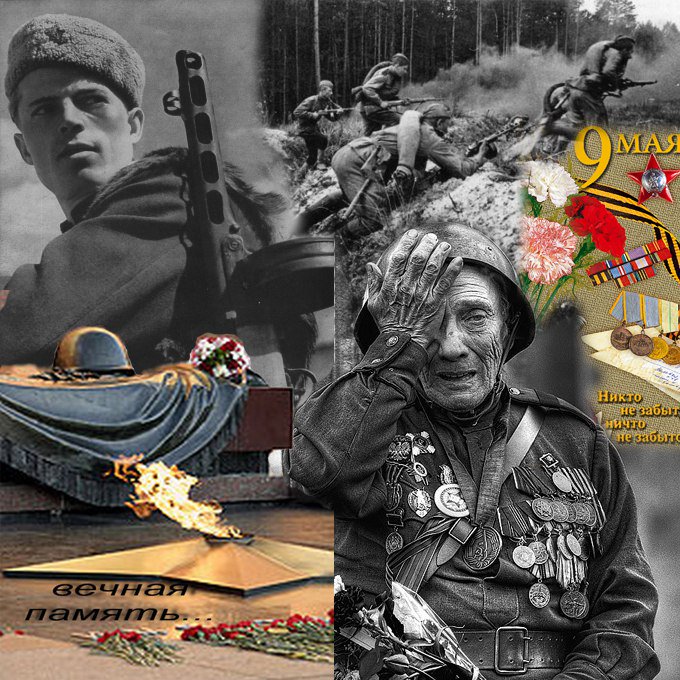 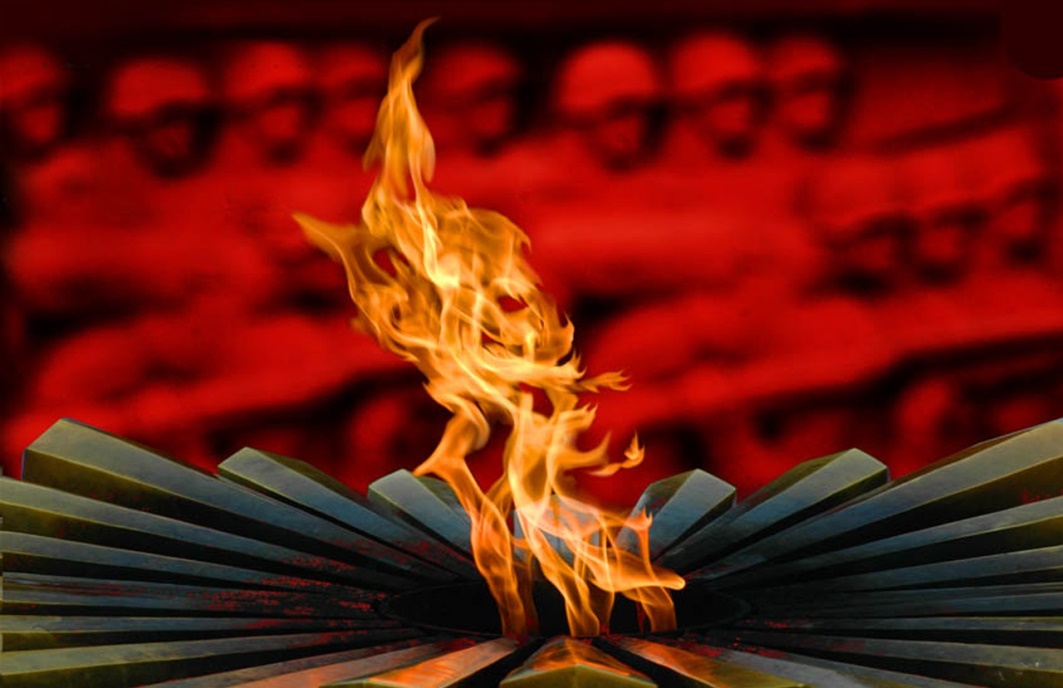